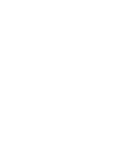 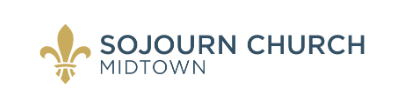 February 2025
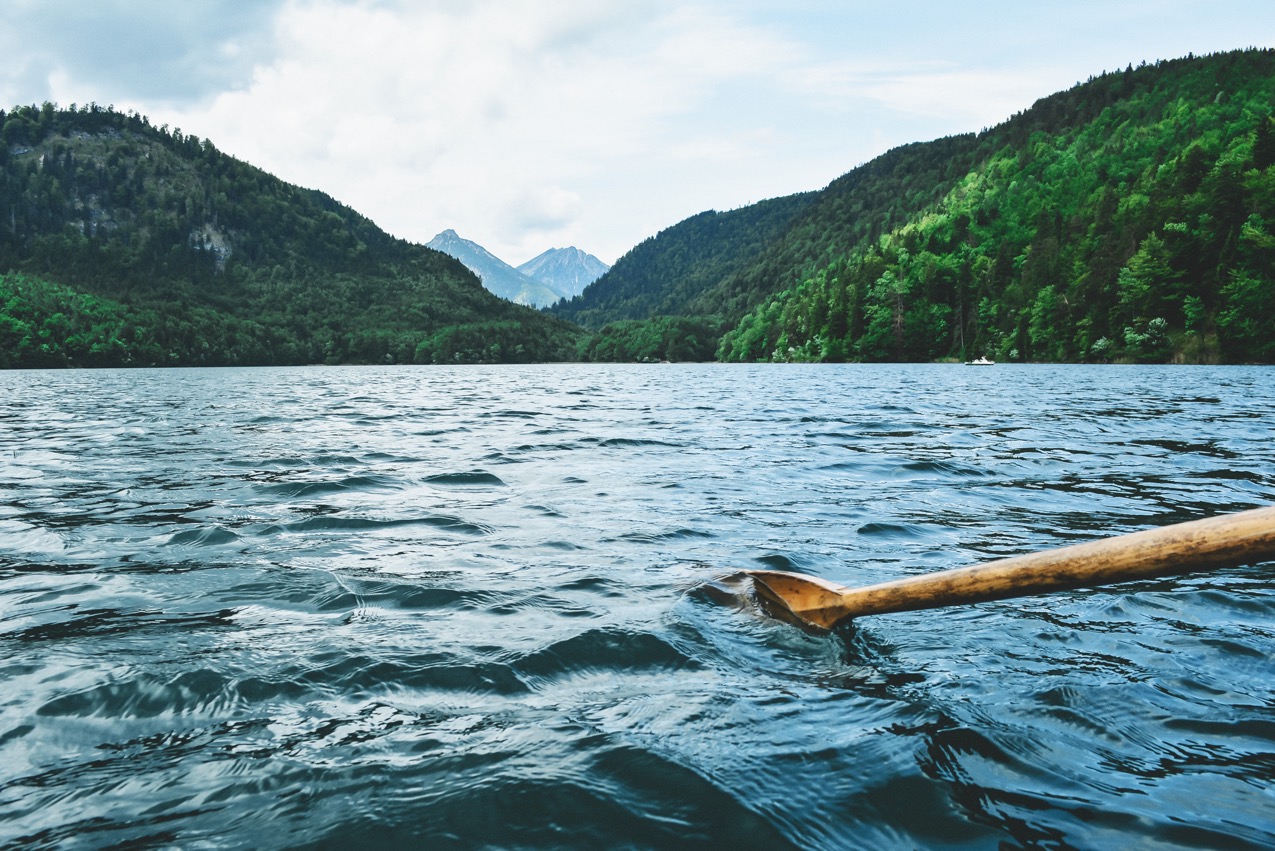 EXECUTIVE PASTOR
Opportunity Profile
Sojourn Church Midtown | 
Louisville, Kentucky
1
Overview
Located in the heart of Louisville’s Shelby Park neighborhood, Sojourn Church Midtown, is a dynamic and diverse congregation that is guided by the mission to reach people with the gospel, build them up as the church, and send them into the world. The Executive Pastor (XP) at Sojourn plays a vital operational and strategic role, ensuring the church's vision is effectively implemented. Reporting directly to Lead Pastor Jamaal Williams, the XP will bring critical expertise and significant experience in the areas of finance, organizational systems, staff alignment and effective implementation of vision. Ultimately, Sojourn Church Midtown seeks a candidate who is energized by the opportunity to “lead from the second chair” in a dynamic, mission-driven context and has a relationship with Jesus that is central to who they are and how they lead. This person will be a “leader of leaders,” equipping and empowering the staff while fostering a collaborative, joyful and results-oriented environment. With a passion for the local church, this individual will embrace Sojourn’s vision and values while contributing to its ongoing development and Kingdom impact.
Quick Stats 
Attendance: The church welcomes approximately 660 people into two vibrant worship services each weekend at 9 and 11 a.m. Services feature expository preaching and a blend of musical styles that represent the various cultures found in the community. The service is broadcast in Spanish and Korean.
Locale: Services are held in a beautifully renovated Catholic church building, affectionately known as “St. V,” that includes a beautiful and unique art gallery, representative of the church’s value for art and culture. Staff offices and youth space are located three blocks down the street in a well-equipped, four-story, modern building called “The Meridian Building.”
Budget: $2.2M, which is consistently met or exceeded. It is hoped all outstanding debt will be retired this year.
Staff: The church is served by a talented staff of 15 full-time and four part-time staff. Three additional staff are either volunteer or raise support for their respective roles.
Governance: Sojourn is autonomously governed by a team of Elders, including the Lead Pastor. Governing elders and a Management Team function under this broader elder team.
Affiliation: Sojourn Midtown, founded in 2000, is affiliated with Harbor Network (formerly Sojourn Network) and remains in cooperative fellowship with the Southern Baptist Convention (SBC), including contributions to the International Mission Board (IMB).
Future Vision: Move the Finish Line by activating the personal calling of every sojourner by 2035, fostering a multi-ethnic kingdom culture, and making a transformative impact in Louisville.
Values: Biblical Faithfulness, Gospel Centeredness, Transformative Relationships, Diverse Fellowship, Creativity and the Arts, Relentless Mission.
The Location
Louisville offers a dynamic blend of eclectic charm and urban vibrancy. As Kentucky’s largest city, it is home to the University of Louisville, Southern Seminary, a vibrant downtown, thriving food scene, and diverse neighborhoods. From the historic Shelby Park area, where Sojourn is located, to the bustling arts district of NuLu, Louisville combines rich history with innovation and growth. With an affordable cost of living and abundant parks and recreational options, it’s an ideal city for families and individuals seeking community, opportunity and a diverse cultural experience which includes a significant and growing immigrant population.
NL Moore & Associates | Executive Pastor Opportunity Profile | Sojourn Church Midtown, Louisville, KY| 2025
2
The Opportunity
The XP position at Sojourn Midtown is a pivotal leadership position focused on galvanizing staff, aligning resources, and developing and sustaining organizational health so the church can grow and see its mission realized at every level. This role serves as the strategic partner to Lead Pastor Jamaal Williams, freeing him to focus on preaching, vision-casting and leading Sojourn’s broader Kingdom initiatives. The ideal XP for Sojourn will be a team-oriented leader of leaders who conveys a confident, non-anxious presence; one who is experienced, wise and generous with opportunities for staff and ministries to succeed and thrive. The right XP for the coming season will be empowering, lifting up others, and readily looking for ways to remove road-blocks so the mission, creativity, healthy teamwork, and organizational effectiveness are advanced.  

For 25 years, Sojourn Midtown has been a group of Jesus-centered people willing to step out in faith – often into uncharted waters – to go to places no one else will go in order to reach the people no one else will reach. The church has been led for the last nine years by Pastor Jamaal Williams. Soon after he arrived, Sojourn began to navigate a series of significant challenges, including the transition of their founding pastor and subsequent staff departures, the launch of additional multi-site locations, a global pandemic and, eventually, the intentional decision to dissolve their multi-site structure in favor of a network of independent congregations. Jamaal is an exceptional man of character who loves the church and leads with humility and spiritual authenticity that is grounded in his own faithful pursuit of Jesus. He is continually seeking the development of a healthy, gospel-centered, and increasingly multi-ethnic church family who are learning to live with Jesus and for Jesus in all of life. Jamaal’s preaching style blends theological depth with practical application. 

As they look to the future, Sojourn Midtown has developed a bold vision to “move the finish line” by activating the personal calling of every sojourner by 2035. This comes through the decentralization of mission from “our place” to people’s everyday places. It also means a right-sized organizational structure and a leadership pipeline that increases capacity and ensures healthy sustainability. They imagine developing a culture of training that will capitalize on their current teaching strength, and deepened strategic relationships and ministry alliances within a two-mile radius of their location. This is a big vision and will require peak organizational and operational leadership to bring it to reality.

The XP will be tasked to assess and optimize the operational state of Sojourn Midtown by removing organizational roadblocks that hinder progress. The XP will serve as a trusted advocate and extension of  Pastor Jamaal’s leadership, supporting vision clarity and ensuring consistency and follow-through across ministries. By cultivating trust and relational equity, the XP will ensure the staff is not only aligned with Sojourn’s mission but also equipped to thrive in their individual roles and in alignment with the staff culture and these specific staff values:
Health – We put the root before fruit
Hunger – We are going to crash into heaven
Humility – The team gets the trophy
Holiness – Our lives model the ministry
Honor – We outdo one another with honor

Sojourn desires the incoming XP to whole-heartedly model these values while supporting and encouraging them at every level within the team. This XP will be gifted and motivated to work through and empower others and will take joy in seeing the team win.
 
This role provides a unique opportunity to join Sojourn during a season of renewal and enthusiasm for the future. The church is transitioning into a phase of deeper maturity, and the XP will help build momentum by streamlining operational systems and driving strategic priorities, ensuring a strategic financial plan to make it happen. This is an opportunity for a leader to step into a church with strong values and a clear, compelling vision, leveraging their operational expertise and ministry experience to propel Sojourn Midtown into all God intends for it to be.
NL Moore & Associates | Executive Pastor Opportunity Profile | Sojourn Church Midtown, Louisville, KY| 2025
3
The Candidate
The ideal candidate for the XP role will have extensive experience in organizational leadership roles where they have managed systems, overseen finances and operations, and effectively empowered individuals and teams. This XP will have a personal walk with Jesus that is genuine and naturally spills over into every part of their life. They will pursue healthy rhythms that sustain and give them balance. As someone who models and lives out their faith, this person will be congruent in all spheres of life, and foster respect and confidence from others.

Sojourn Midtown will welcome an XP who is an advocate for all people; someone who desires to do ministry in a multi-ethnic 1 context and to help it advance. He will treat all people with equity and respect, honoring differences. Given the diversity of people who call Sojourn their church home, it is important the XP be able to live in and navigate the tensions of differences – racial, socio-economic, generational and political differences. This leader will have a deep commitment to multi-ethnic ministry and will possess cultural competency, recognizing the importance of navigating complex cultural and ethnic dynamics with grace and wisdom. Strong interpersonal skills and a genuine love for all people will enable the XP to engage meaningfully with staff, church members, and the wider community. When issues arise, this XP will quickly lean in to resolve conflicts before they loom large. He will also demonstrate high personal integrity and will be elder-qualified (Titus 1:5-8, I Timothy 3:1-7). This person will be known for their follow-through, professionalism, and modeling these values for the staff and congregation.

In addition to relational skills, the XP will be highly organized, detail-oriented, and operationally gifted. He must be able to balance the need for strategic foresight with the flexibility to adapt to the dynamic challenges of weekly church ministry. The ideal candidate will be quick-minded, solution-oriented, and highly competent in finances and operations. Financial acumen is a critical component of this role, as the XP will oversee budgeting, forecasting, and fundraising efforts to support ministry growth and sustainability. He will be adept in comprehending the complex financial realities of the organization, communicating them accurately and effectively to Pastor Jamaal and the Governing Elders as needed. Sojourn will benefit from an XP who excels in cultivating efficiencies, identifying inefficiencies, developing intentional systems, and ensuring all church operations are aligned to achieve Sojourn’s short- and long-term goals. This will be a leader who is capable of leading leaders with confidence and from a value of collaboration.

A successful candidate will express a clear call to “lead from the second chair,” fully embracing the opportunity to serve as a wise and trusted confidant and advisor to Pastor Jamaal, providing a safe place for him and other staff to provide input, process thoughts and workshop ideas. He will excel in listening to others and will value input and invite feedback. This XP will be a galvanizer who can rally and encourage the team, paying attention to their needs and being attentive to their growth and development. This person will possess the emotional intelligence and humility needed to cultivate trust among staff and leadership, and will pair that with the strategic insight and organizational expertise needed to drive measurable progress toward stated goals.
 
While the ideal candidate will possess a strong biblical and theological lens, the position will focus less on direct ministry oversight and more on organizational leadership that stewards the mission by empowering Jamaal and the staff team. The right fit will be a faithful, seasoned follower of Christ who is able to build trust quickly. 

This XP will help Sojourn achieve its mission through astute organizational leadership, strong character and integrity, wise management, financial acumen and follow-through. With this kind of leader, Sojourn will grow as a balanced and healthy organization and will advance its unique mission for the Kingdom’s sake.
1 - At Sojourn Midtown we intentionally use the term multi-ethnic because it reflects our biblical conviction that the gospel brings together people from every ethnos (nation, people group) into one family in Christ (Revelation 7:9) With this term we want to acknowledge both gospel unity and the justice-oriented work of reconciliation. Our goal is not just diversity, but a gospel-shaped culture where ethnic identities are honored, burdens are shared, and unity is pursued.
NL Moore & Associates | Executive Pastor Opportunity Profile | Sojourn Church Midtown, Louisville, KY| 2025
4
Preferred Candidate Qualifications
These descriptions represent preferred experience or background:

Must be a born-again believer, devoted to God’s Word, and empowered by the Holy Spirit. Will bring a mature faith, seasoned leadership, and personal integrity that others will want to emulate.

A passion to support and empower a Lead Pastor and staff to be all they can be.

Theologically aligned with Sojourn Church Midtown (https://www.sojournchurch.com/about), the Southern Baptist Convention (https://www.sbc.net), and the theological convictions of the Harbor Network (https://www.harbornetwork.com/about).

Master’s degree strongly preferred; Bachelor’s degree with significant relevant work experience may be considered. 

Significant leadership experience including the implementation of strategic plans and projects. 

A minimum of 10 years of experience in operational leadership, including oversight of paid staff. Substantial experience in business, the not for profit sector, or para-church ministry along with significant leadership as a laymen will be considered.

Preference for Executive Pastor experience in a context greater than 500 attendees with management of multiple operational departments such as finance, operations, IT/Communications. This could be in the role of Executive Pastor, Executive Director, Chief of Staff or Finance and Operations Pastor depending upon the context and scope of responsibility. 

Strong interpersonal and communication skills that provide clarity and consistency for the organization.
 
Mature faith and wisdom that has been tested and proven through experience and intimacy with Jesus, and results in an authentic, prayerful Spirit-empowered faith journey.

Gifted leader of leaders who instills confidence in others and thrives when they are able to identify talent, support and develop people, and mobilize their team.
NL Moore & Associates | Executive Pastor Opportunity Profile | Sojourn Church Midtown, Louisville, KY| 2025
5
Inquiry Process
If after reading this description you have interest in the Executive Pastor position at Sojourn Church Midtown, and you feel you meet the qualifications for the role, you are invited to submit the following information for consideration:   

Your resume or CV (in Word document format only).

The results of any personal assessments you have completed (StrengthsFinder; DiSC; Meyers- Briggs, Predictive Index, etc.) in the last three years. 

3.   Five references (one supervisor, two peer, one subordinate, and one of your choice). These references     
	will be contacted later in the process with your prior approval. 

Written responses to the following five questions (Prepare this and attach in a Word document). 
	
Describe your faith in Jesus Christ. Tell us how you came to personal faith as well as your journey into full-time ministry. 

What is it about the opportunity at Sojourn Church Midtown that attracts you to this position and what, in your experience, has best prepared you for this job?

Provide an example for how you have implemented strategy through your organizational leadership.

It has been said the best leaders lead with a limp. How have you been personally shaped by brokenness or failure?

Describe your philosophy of “leading from the second chair.” And provide examples of how you have learned who you work well next to and who you do not work best with.
Please submit your information to:

Deb Carr, Search Associate
NL Moore & Associates
deb@nlmoore.com
651.263.2140
NL Moore & Associates | Executive Pastor Opportunity Profile | Sojourn Church Midtown, Louisville, KY| 2025